Word of the Day
Summer Term 2022
Week 32 – 23rd May 2022
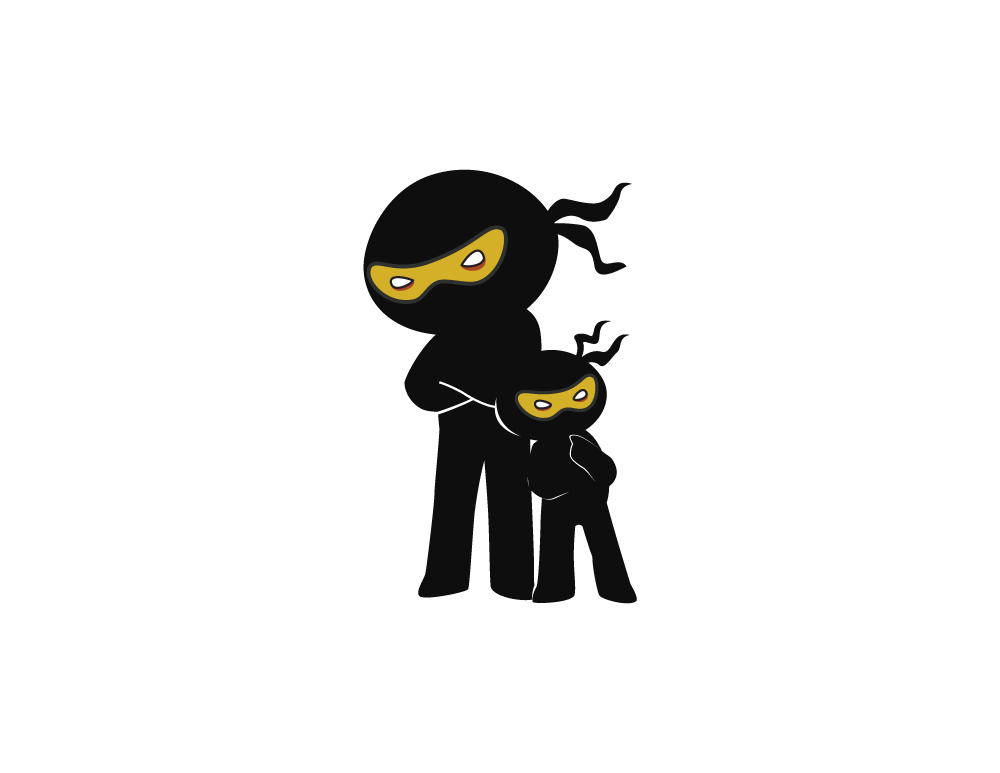 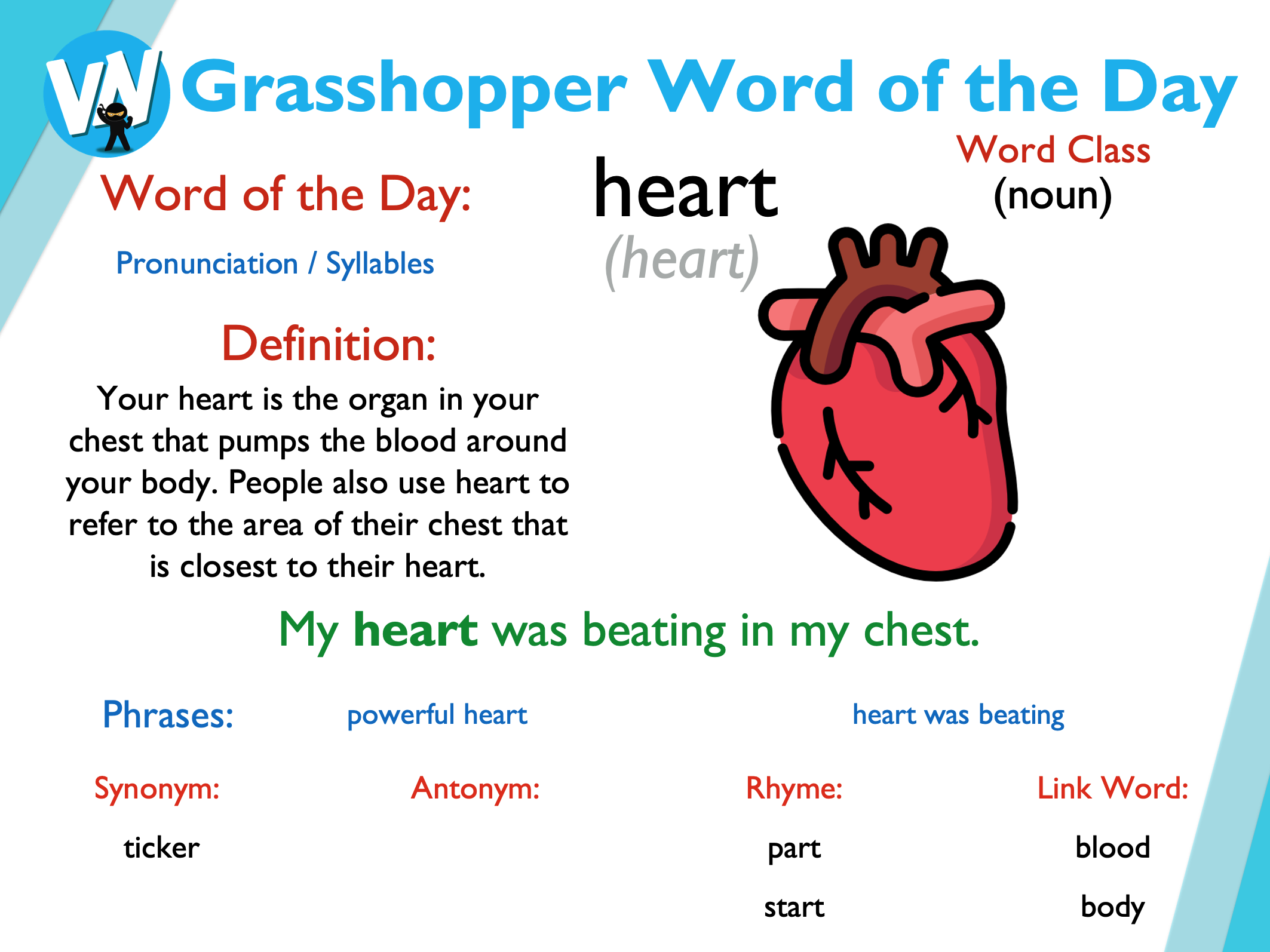 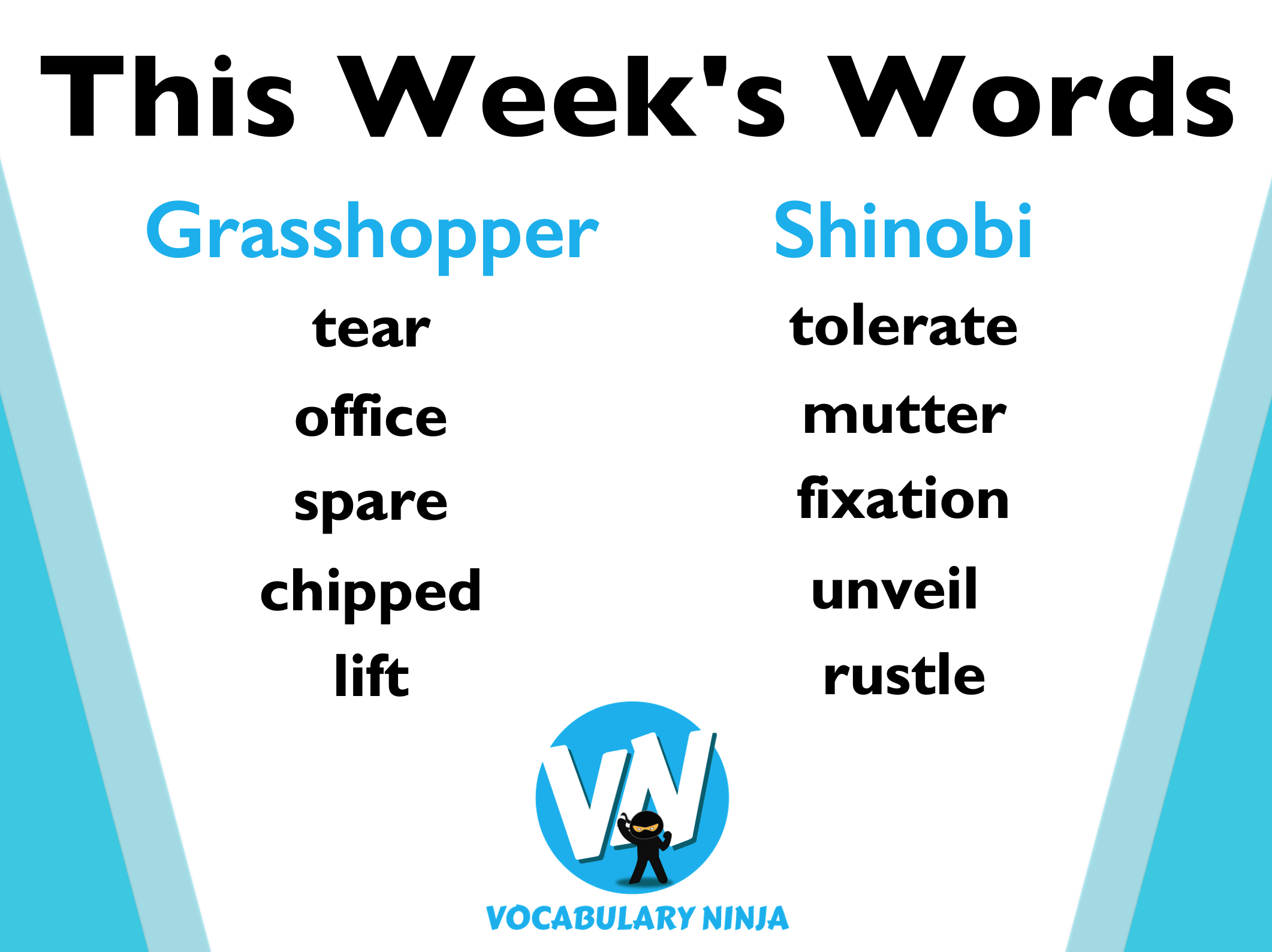 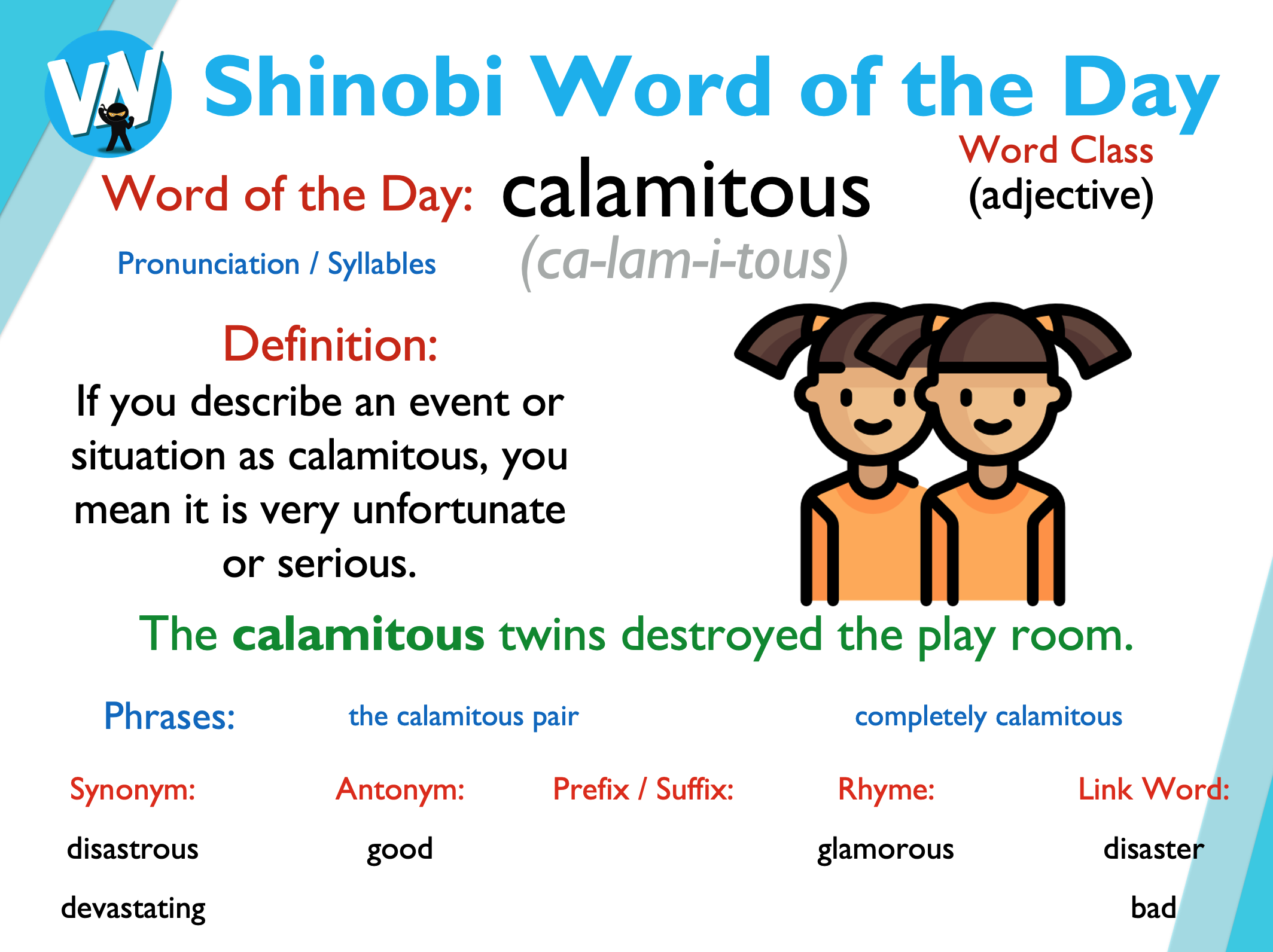 'Words unlock the doors to a world of understanding...'
This Week's Words
Shinobi
Grasshopper
approach
fence
magnificent
alley
vain
shelter
greenhouse
fiend
suppress
allotment
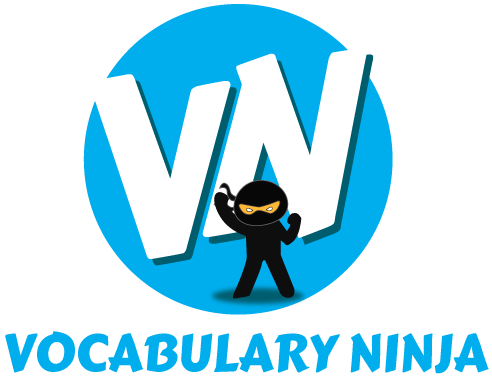 Grasshopper (Tier 1)
fence
alley
shelter
greenhouse
allotment
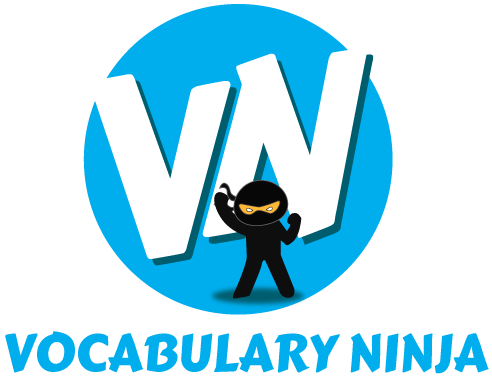 Shinobi (Tier 2)
approach
magnificent
vain
fiend
suppress
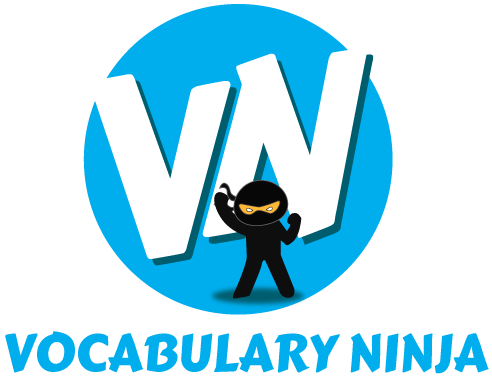 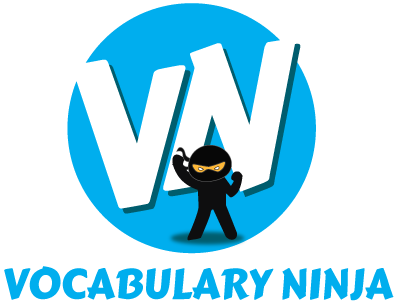 Grasshopper Word of the Day
Word Class
fence
Word of the Day:
(noun)
(fence)
Pronunciation / Syllables
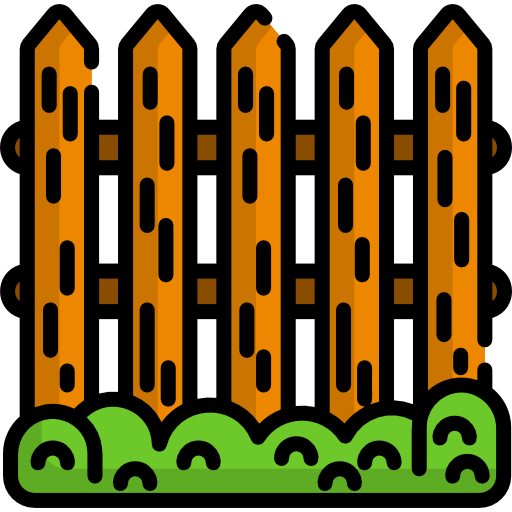 Definition:
A fence is a barrier between two areas of land, made of wood or wire supported by posts.
The fence was made from wood.
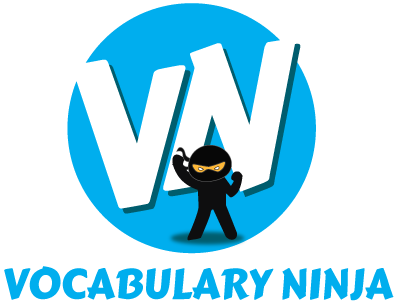 Grasshopper Word of the Day
Word Class
alley
Word of the Day:
(noun)
(al-ley)
Pronunciation / Syllables
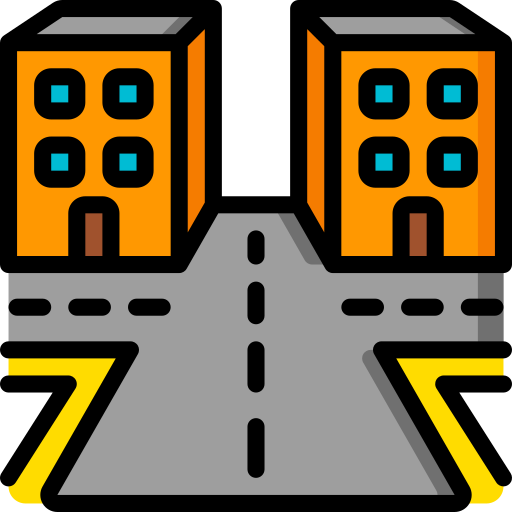 Definition:
An alley is a narrow passage or street with buildings or walls on both sides.
We used the alley to get there quicker.
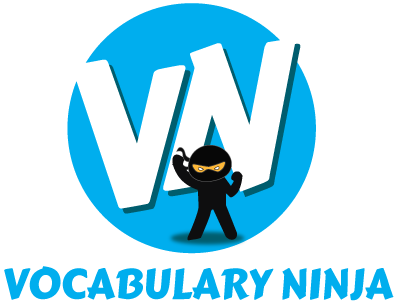 Grasshopper Word of the Day
Word Class
shelter
Word of the Day:
(noun / verb)
(shel-ter)
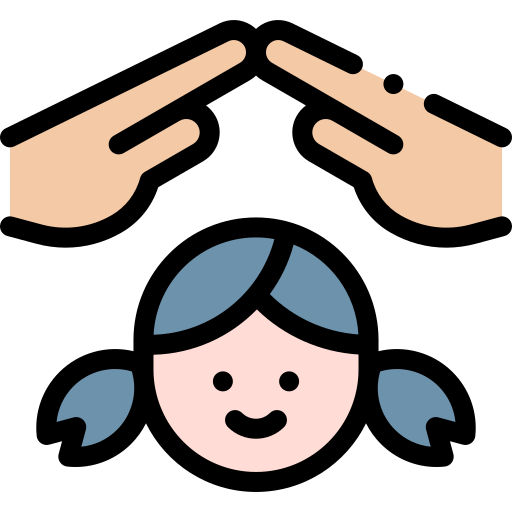 Pronunciation / Syllables
Definition:
A shelter is a small building or covered place which is made to protect people from bad weather or danger.
We took shelter from the rain under a tree.
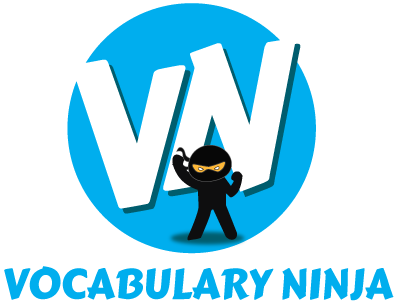 Grasshopper Word of the Day
Word Class
greenhouse
Word of the Day:
(verb / noun)
(green-house)
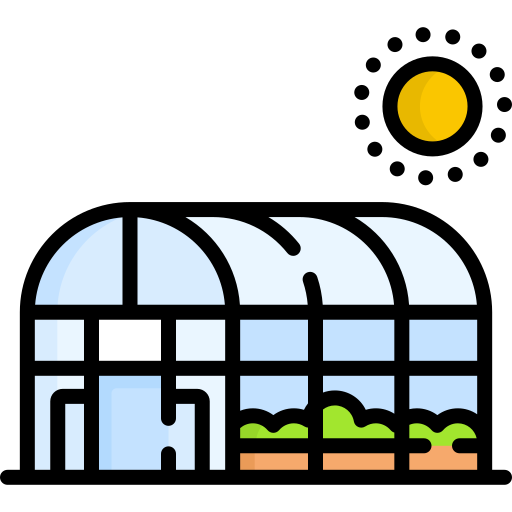 Pronunciation / Syllables
Definition:
A greenhouse is a glass building in which you grow plants that need to be protected from bad weather.
The greenhouse was great for growing vegetables.
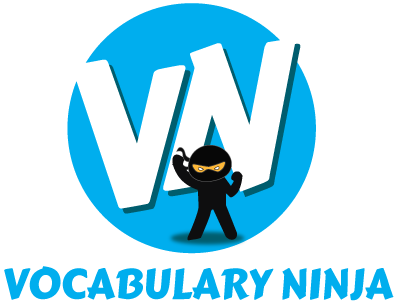 Grasshopper Word of the Day
Word Class
allotment
Word of the Day:
(noun)
(al-lot-ment)
Pronunciation / Syllables
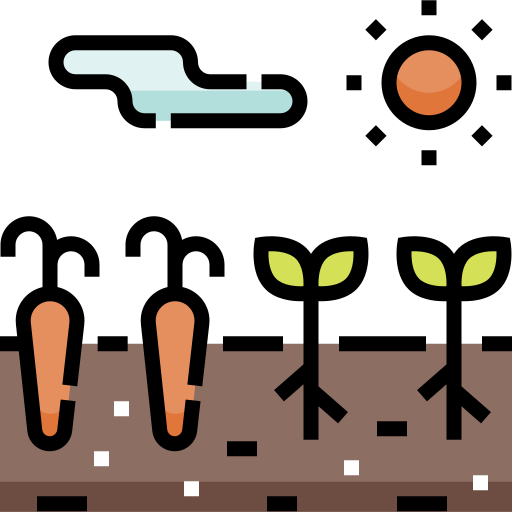 Definition:
In Britain, an allotment is a small area of land in a town which a person rents to grow plants and vegetables on.
My grandma spends a lot of time at her allotment.
Shinobi Word of the Day
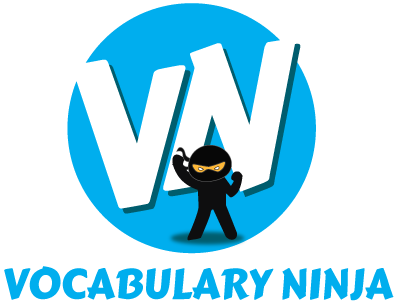 Word Class
approach
Word of the Day:
(noun / verb)
(ap-proach)
Pronunciation / Syllables
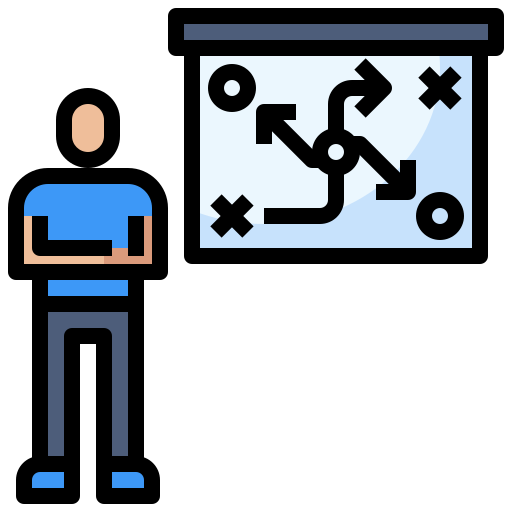 Definition:
Your approach to a task, problem, or situation is the way you deal with it or think about it. Or, when you approach something, you get closer to it.
Frank slowly approached the teacher.
Shinobi Word of the Day
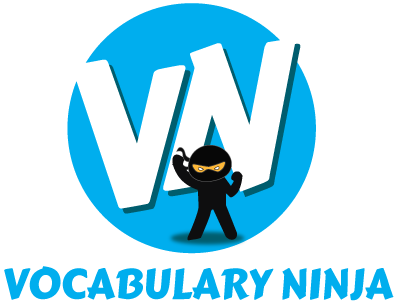 Word Class
magnificent
Word of the Day:
(adjective)
(mag-nif-i-cent)
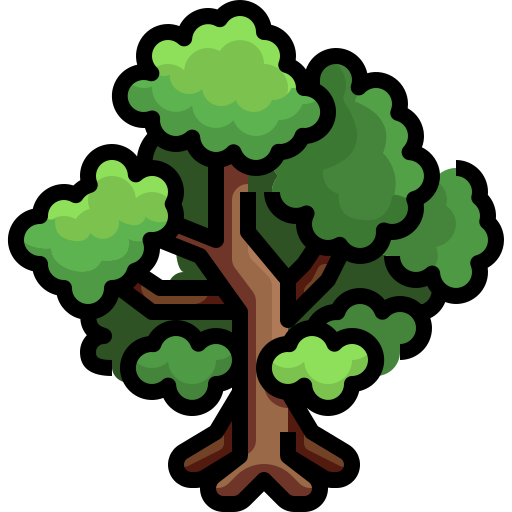 Pronunciation / Syllables
Definition:
If you say that something or someone is magnificent, you mean that you think they are extremely good, beautiful, or impressive.
The ancient, oak trees were magnificent.
Shinobi Word of the Day
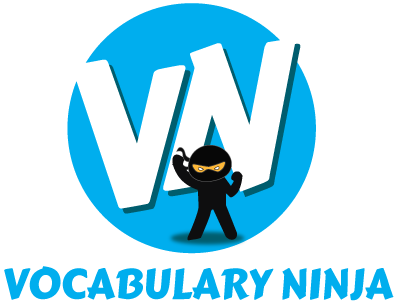 Word Class
vain
Word of the Day:
(adjective)
(vain)
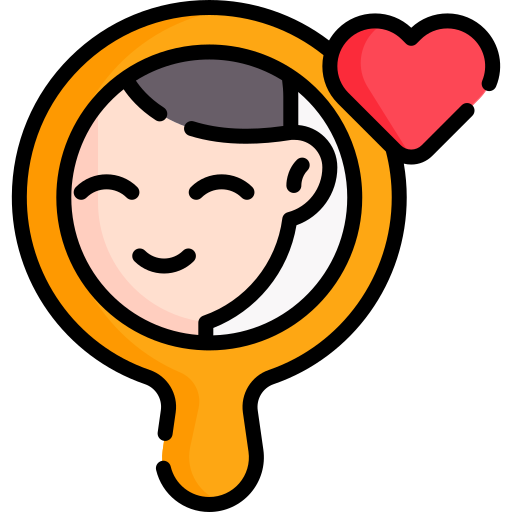 Pronunciation / Syllables
Definition:
If you describe someone as vain, you are critical of their extreme pride in their own beauty, intelligence, or other good qualities.
Junior has become quite vain since his new haircut.
Shinobi Word of the Day
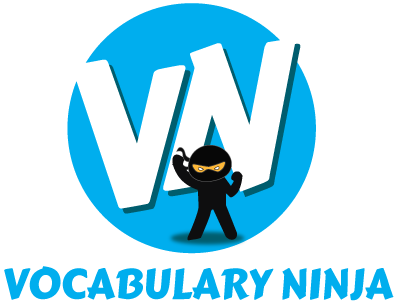 Word Class
fiend
Word of the Day:
(noun)
(fiend)
Pronunciation / Syllables
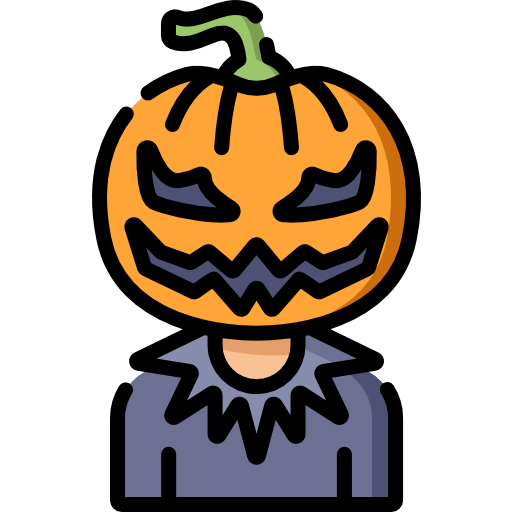 Definition:
If you describe someone as a fiend, you mean that they are extremely wicked or cruel.
Jeremy decided to wear a fiendish costume.
Shinobi Word of the Day
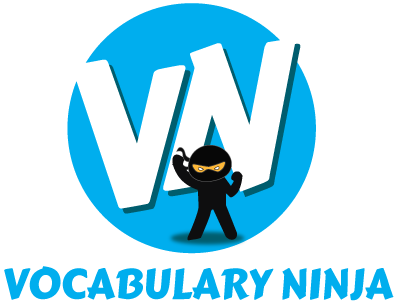 Word Class
suppress
Word of the Day:
(verb)
(sup-press)
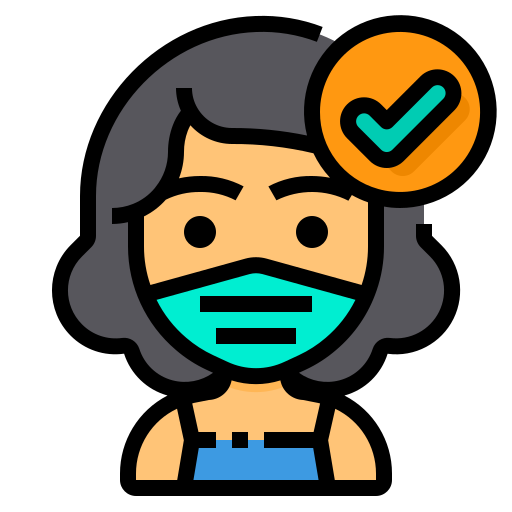 Pronunciation / Syllables
Definition:
If someone or something suppresses a process or activity, they stop it continuing or developing.
The spread of the virus was suppressed by wearing masks.
Vocabulary Laboratory
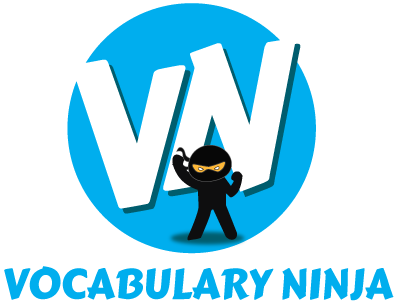 Describe / Definition:
Use it in a sentence:
Focus Word (write below):
Word Class:
Draw your sentence:
Vocabulary Visualiser
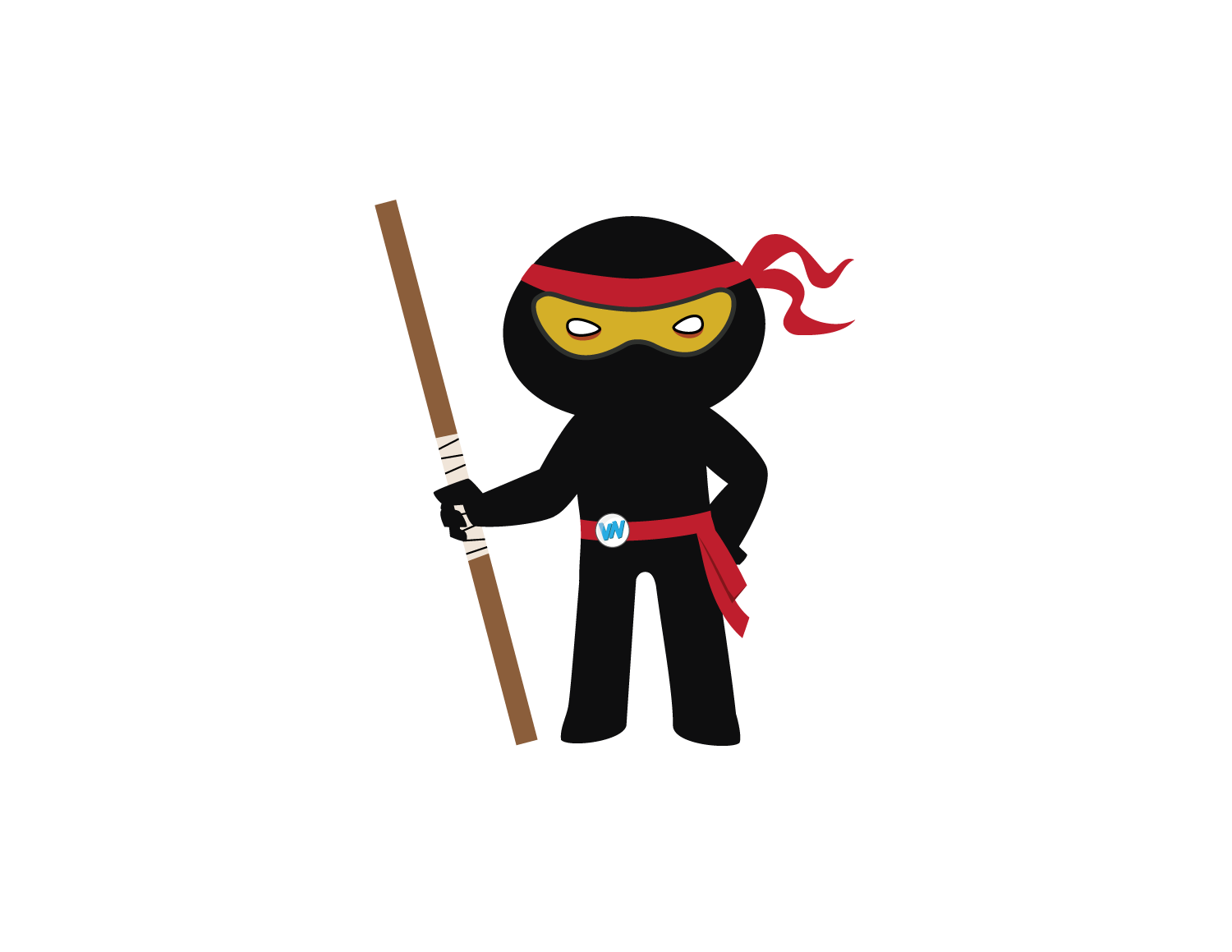 Draw the Grasshopper words and bring them to life.
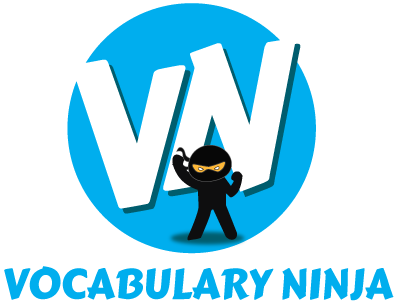 Vocabulary Visualiser
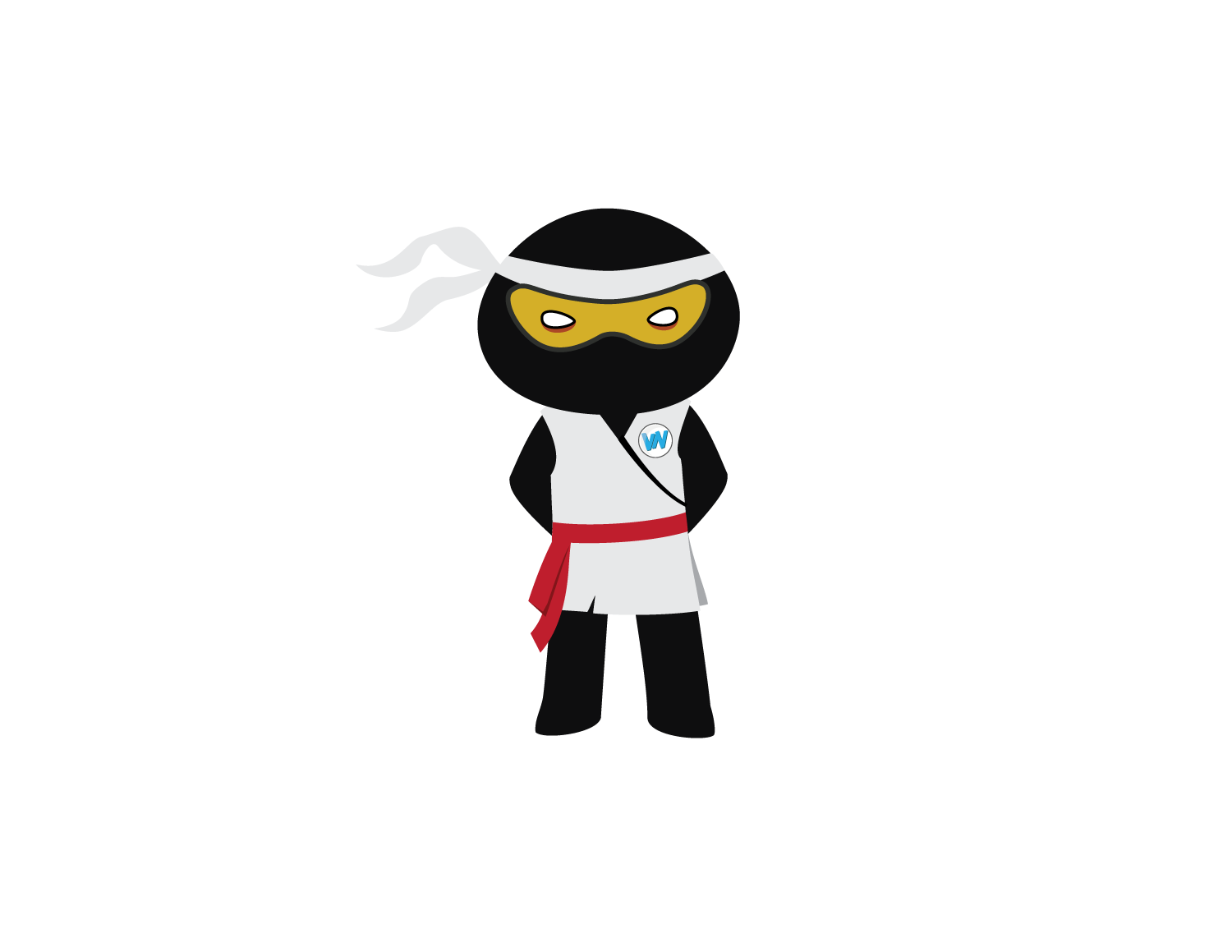 Draw the Shinobi words and bring them to life.
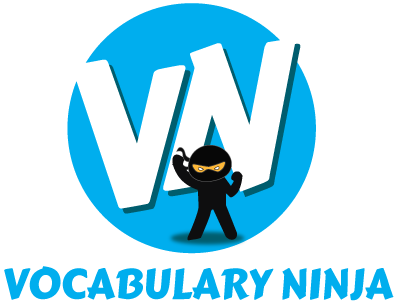 Matching Meanings
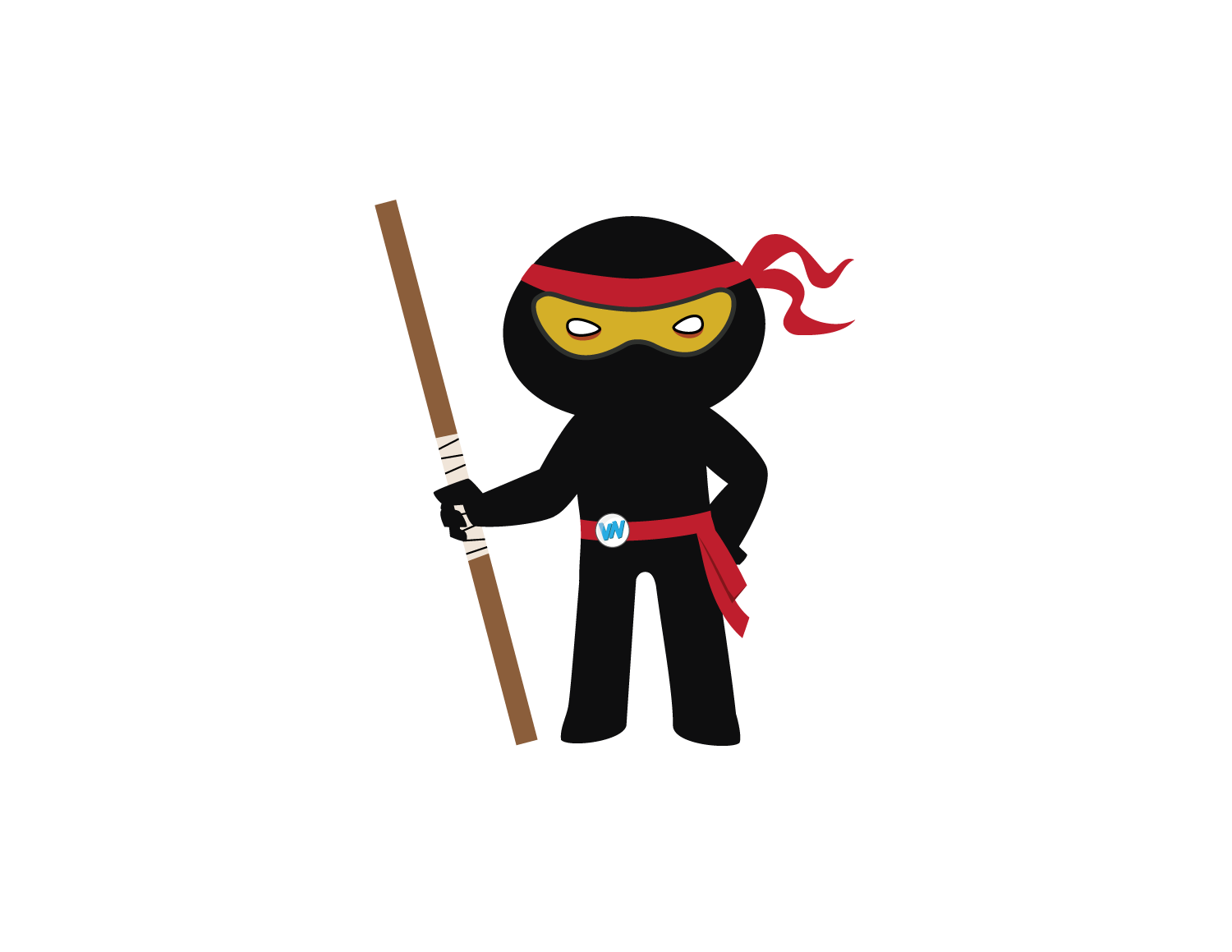 Draw lines from the Grasshopper words to their definitions.
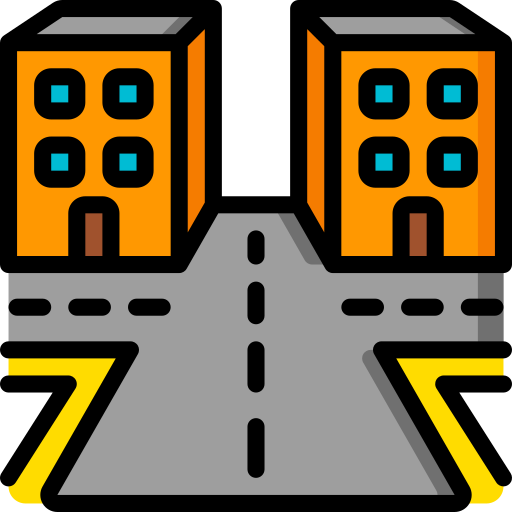 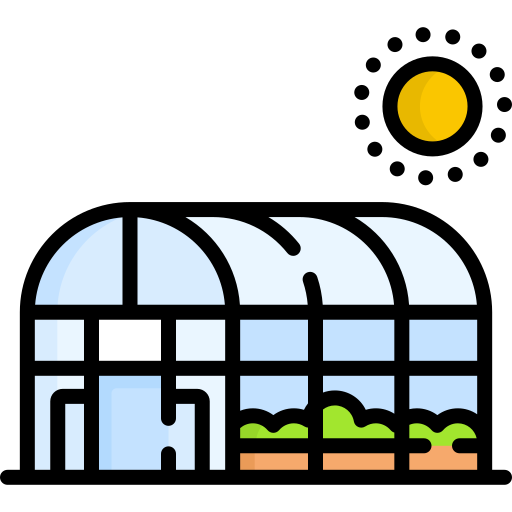 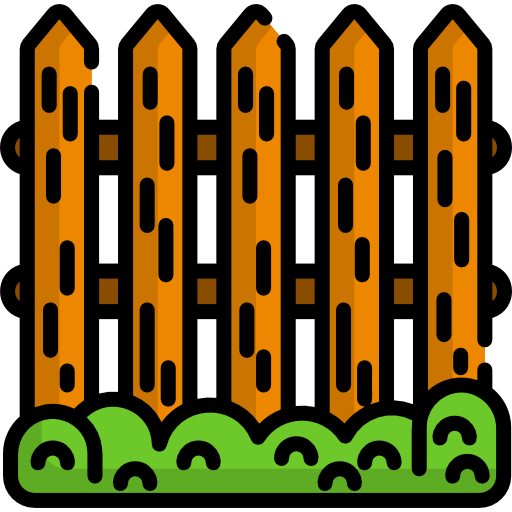 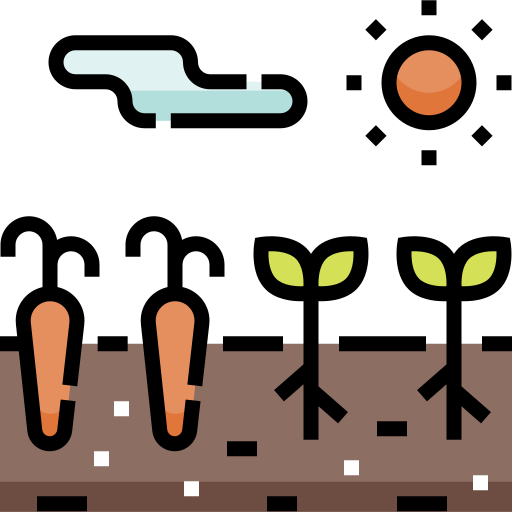 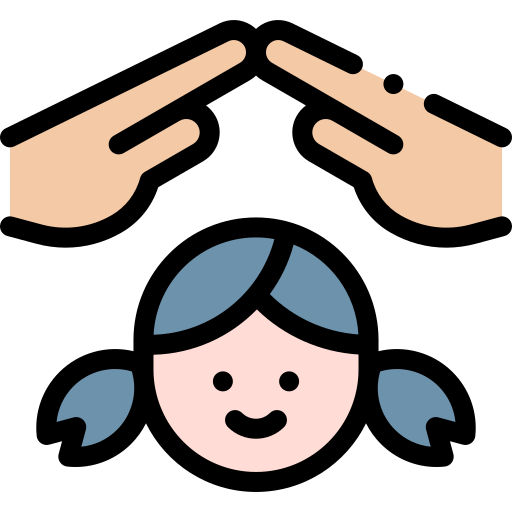 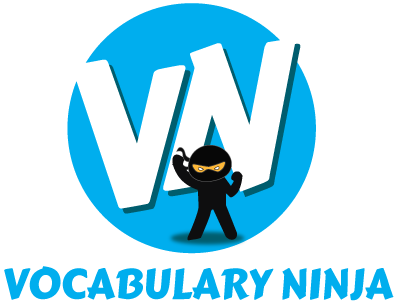 Matching Meanings
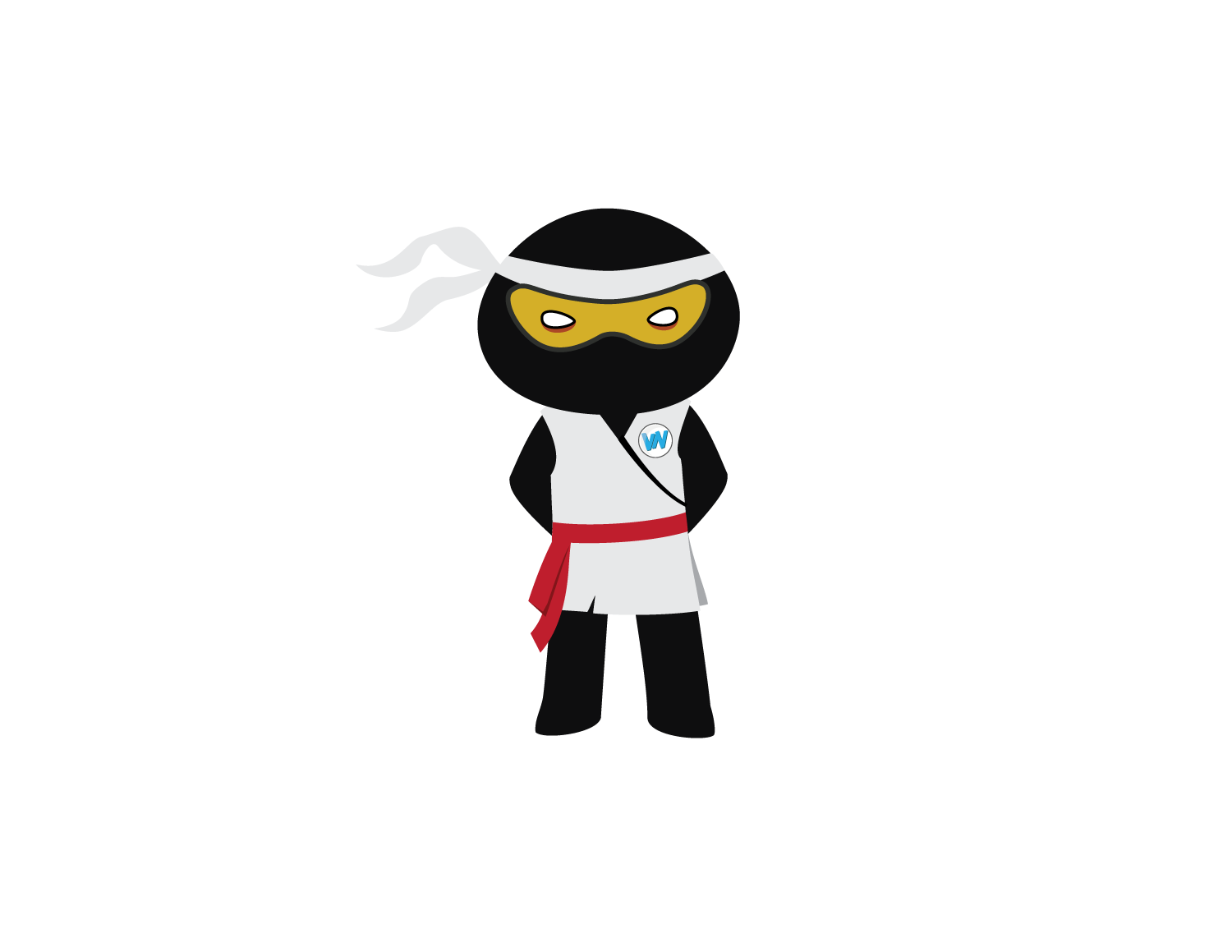 Draw lines from the Shinobi words to their definitions.
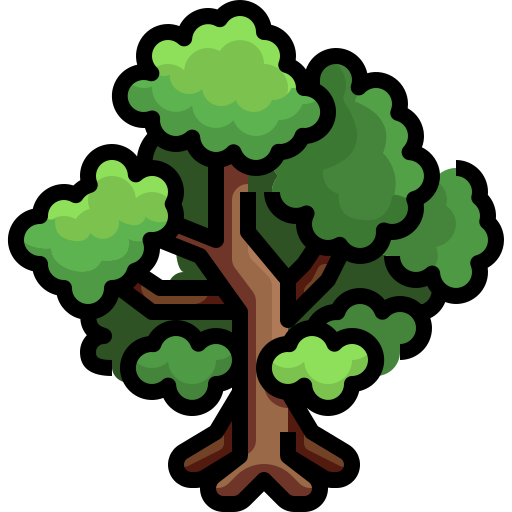 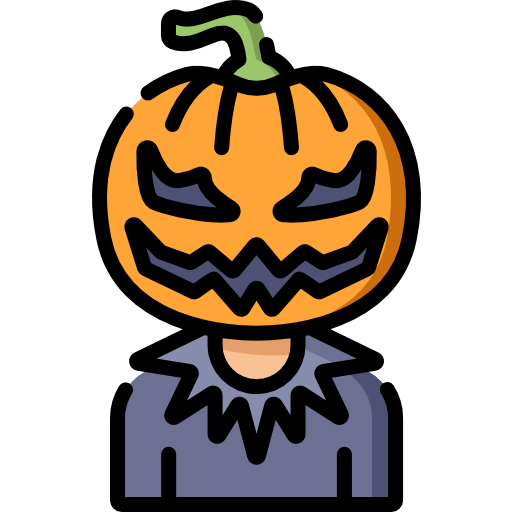 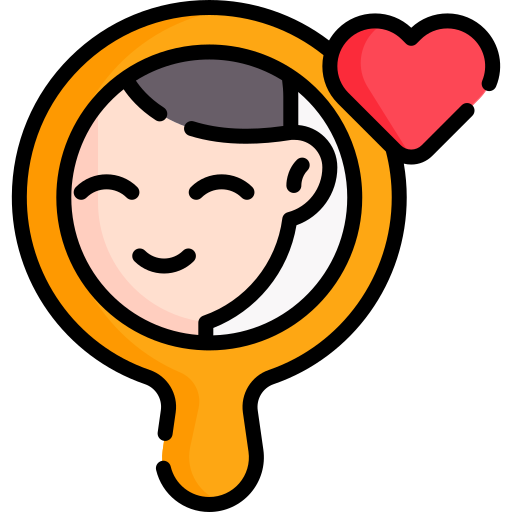 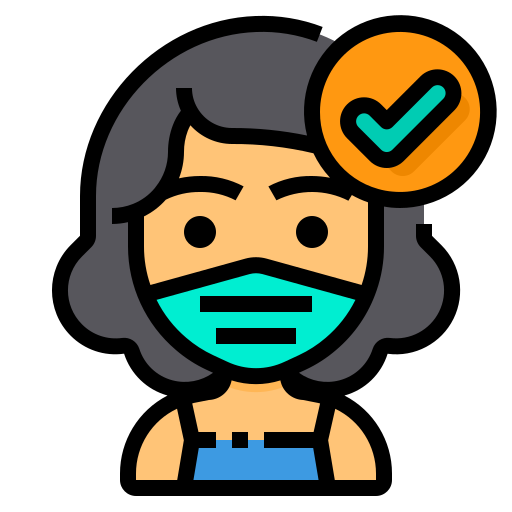 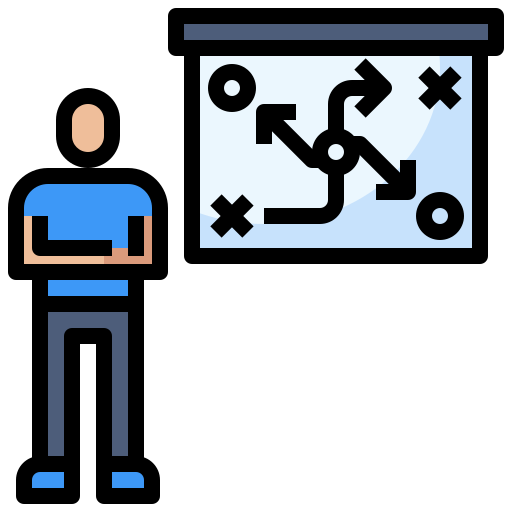 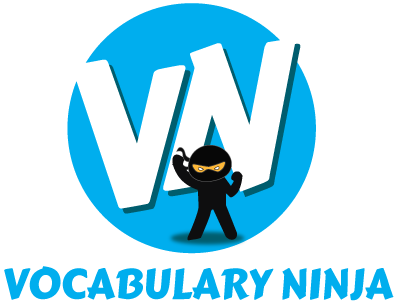 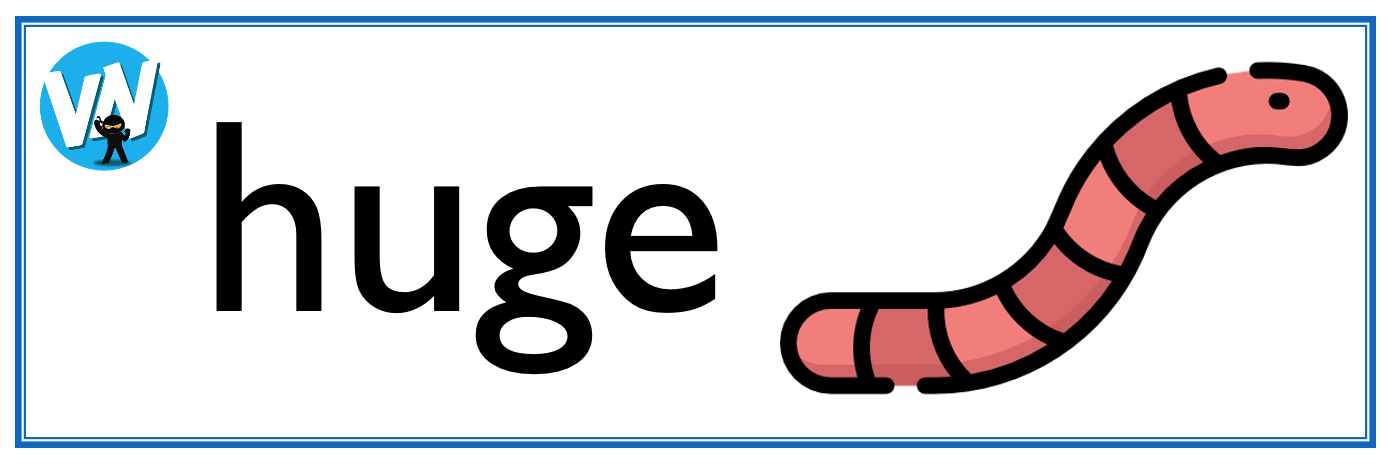 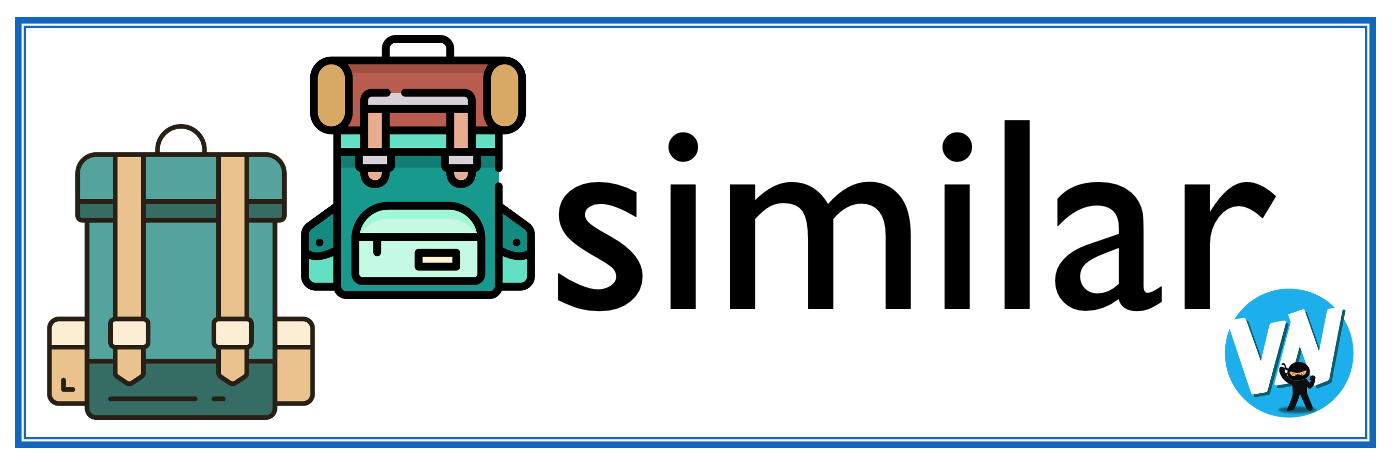 Display Slips
The following slides are for classroom display. As you teach each Word of the Day, words can be displayed in the classroom to enable pupils to use the taught vocabulary in an independent manner.
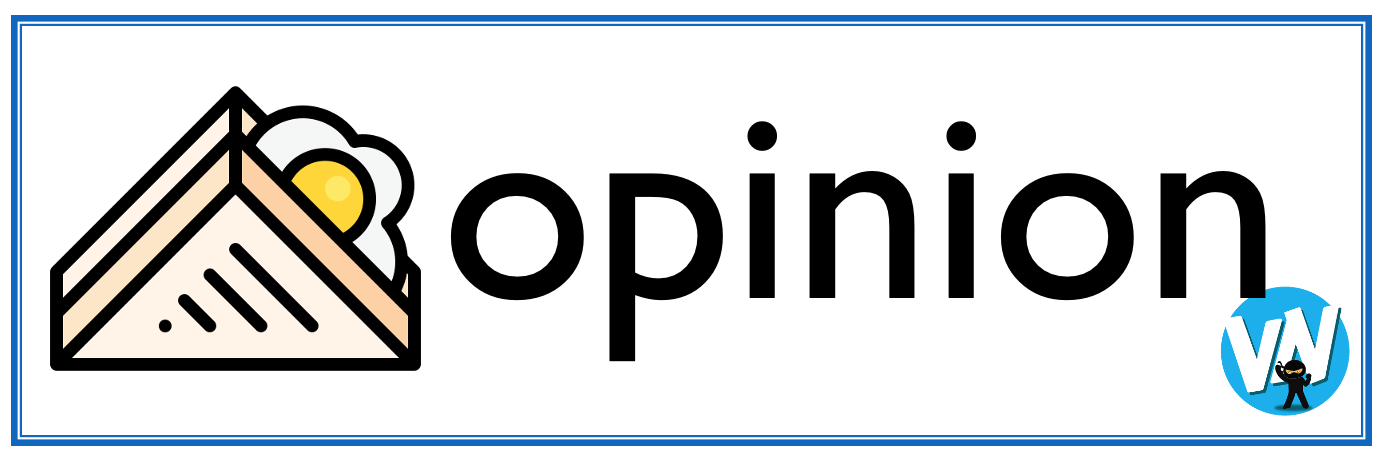 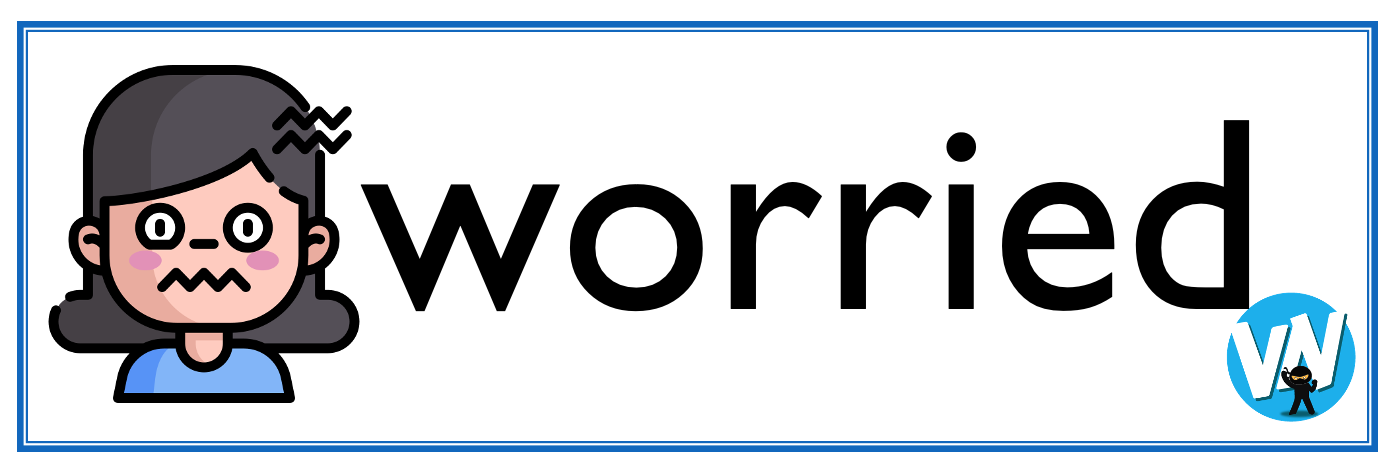 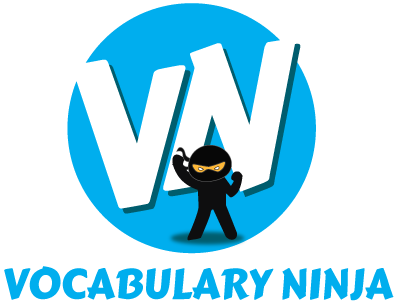 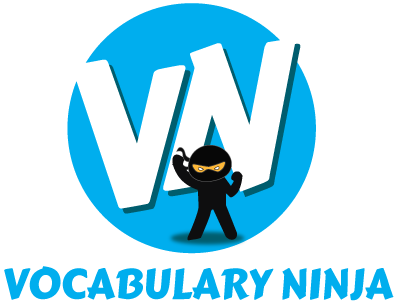 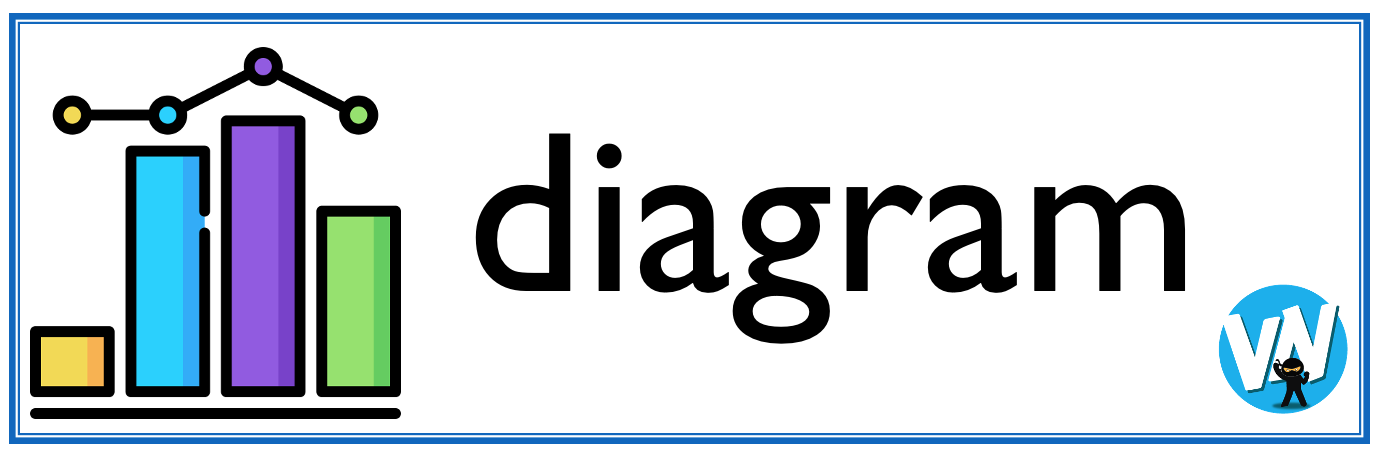 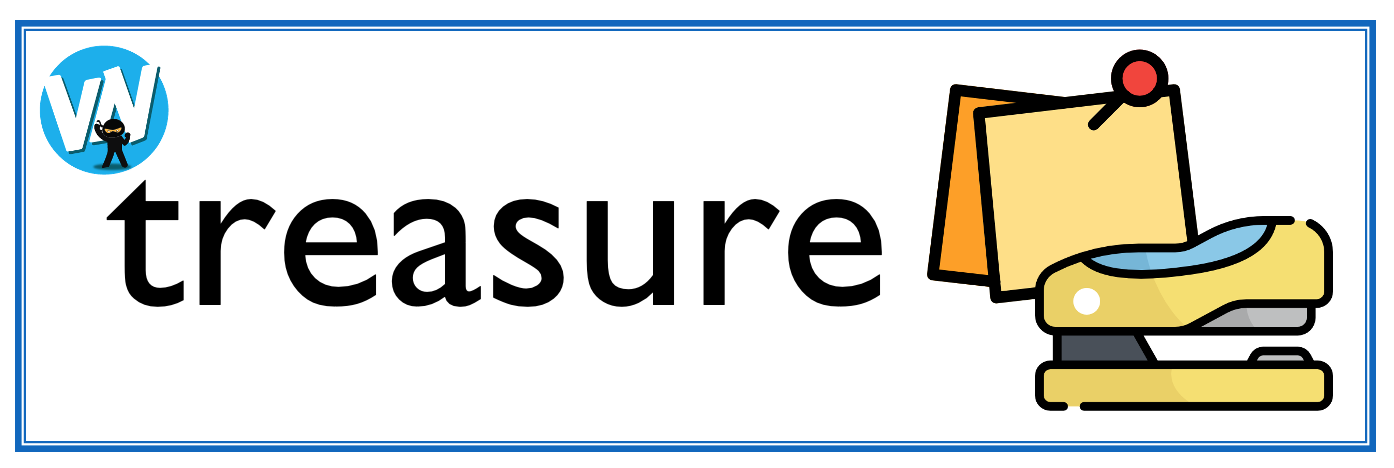 fence
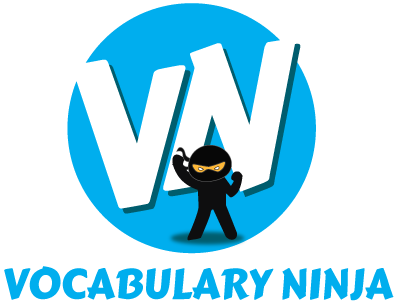 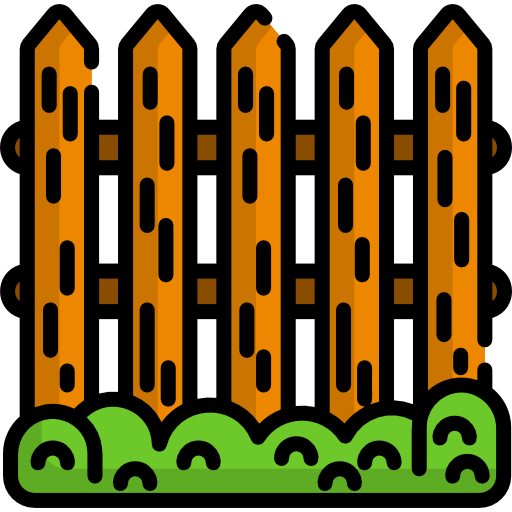 alley
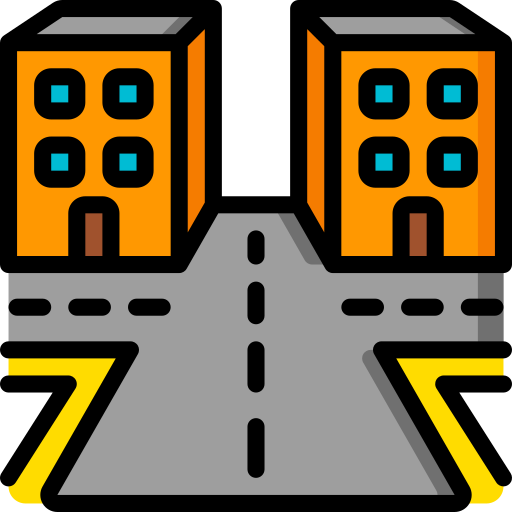 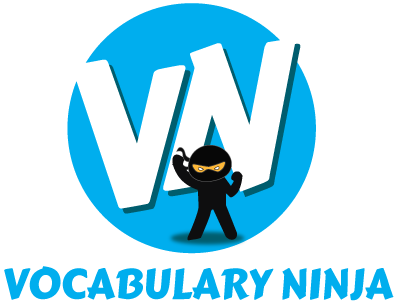 shelter
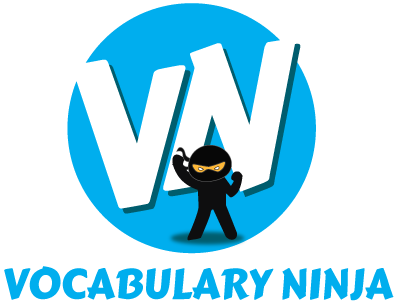 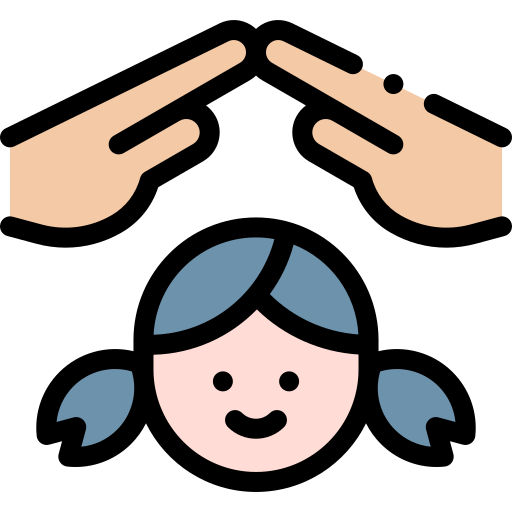 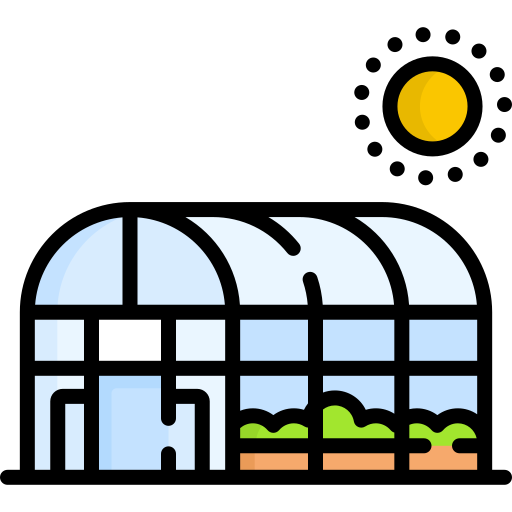 greenhouse
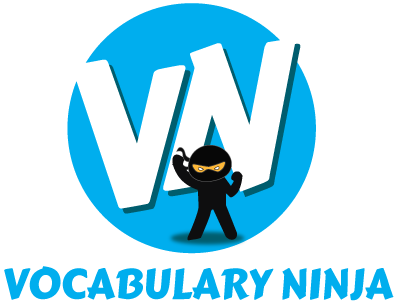 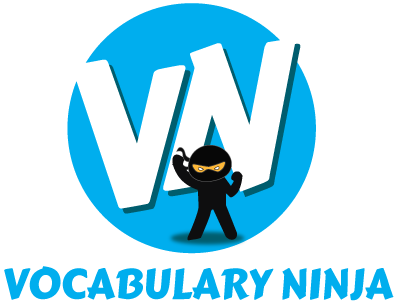 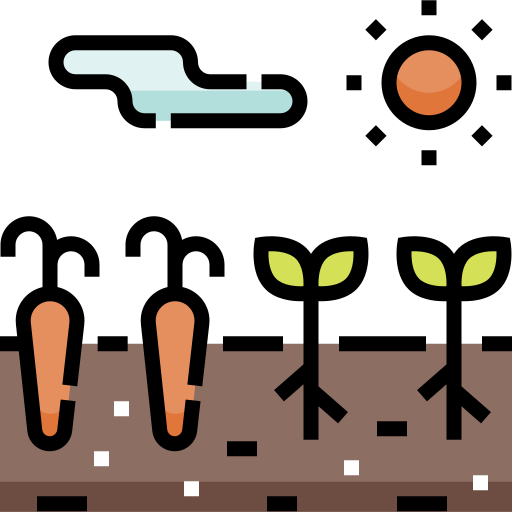 allotment
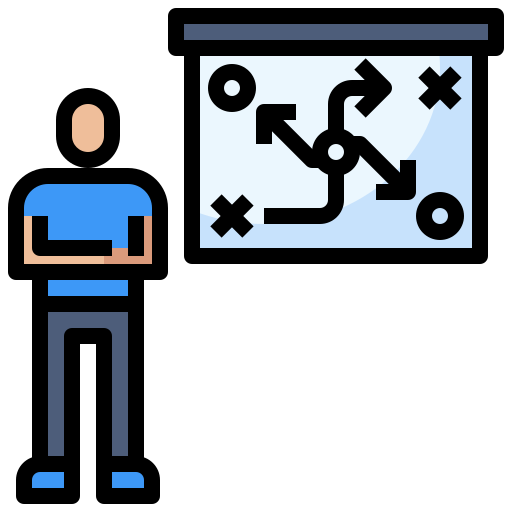 approach
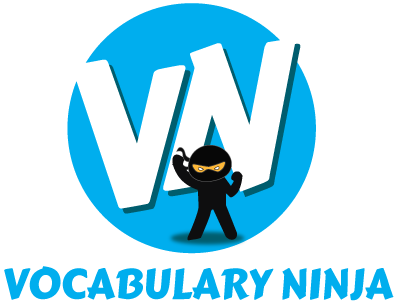 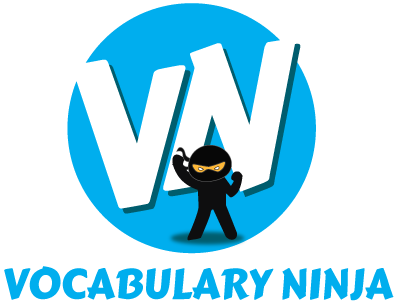 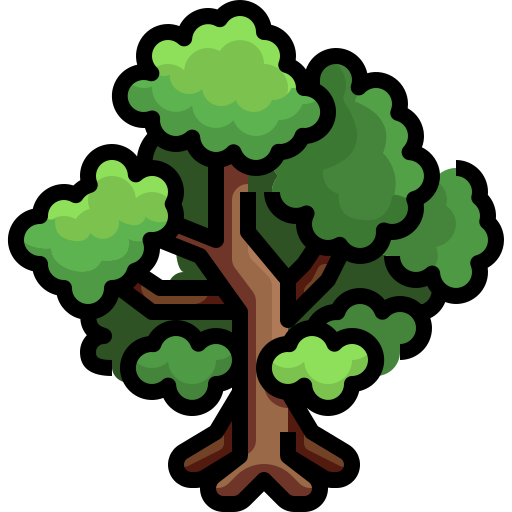 magnificent
vain
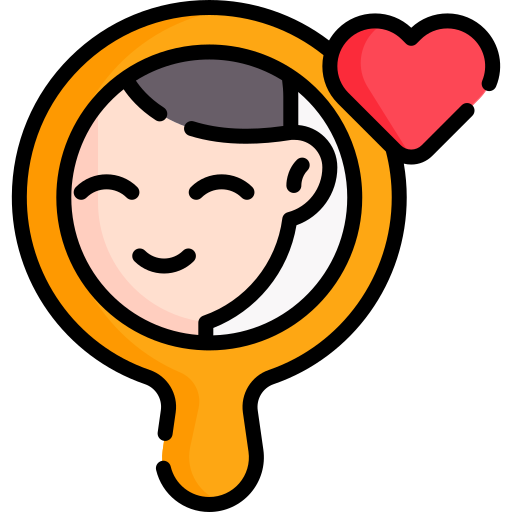 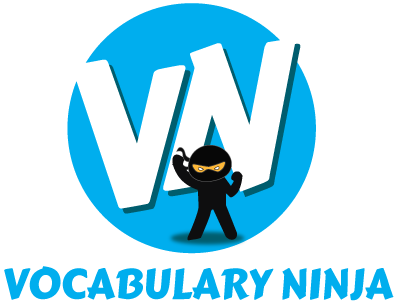 fiend
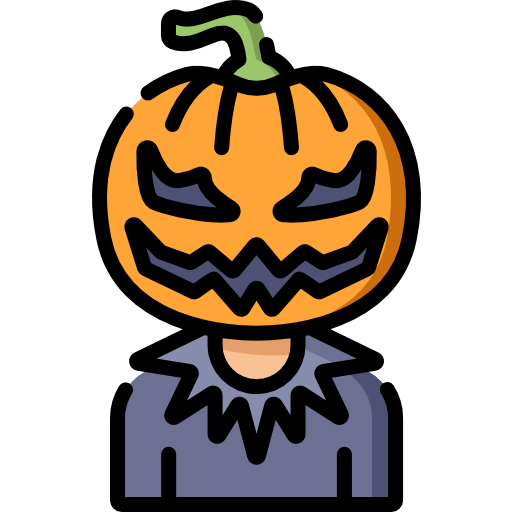 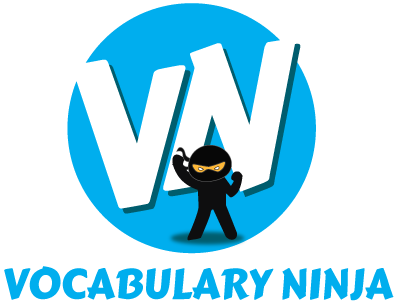 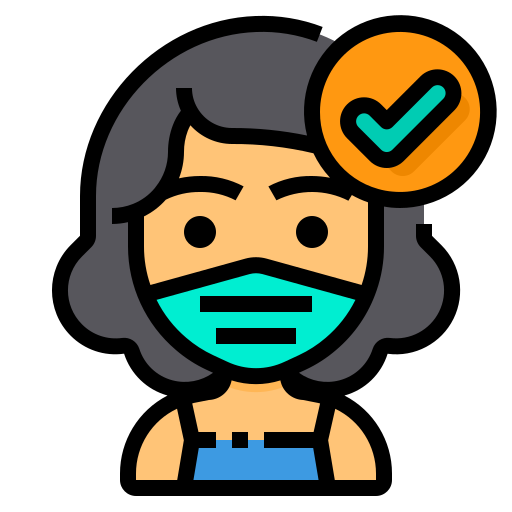 suppress
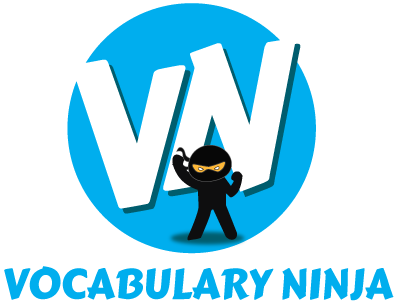